Lim H, Hamdani WN
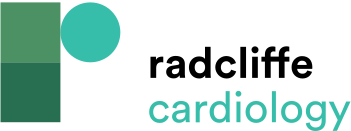 Indirect Comparison Between Spironolactone and Eplerenone in Blood Pressure Reduction and Serum Potassium Level Increment in Patients with Resistant Hypertension
Citation: Journal of Asian Pacific Society of Cardiology 2024;3:e12.
https://doi.org/10.15420/japsc.2023.45
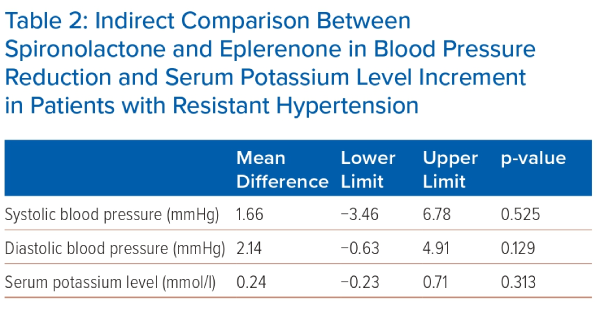